Види конструкторської документації
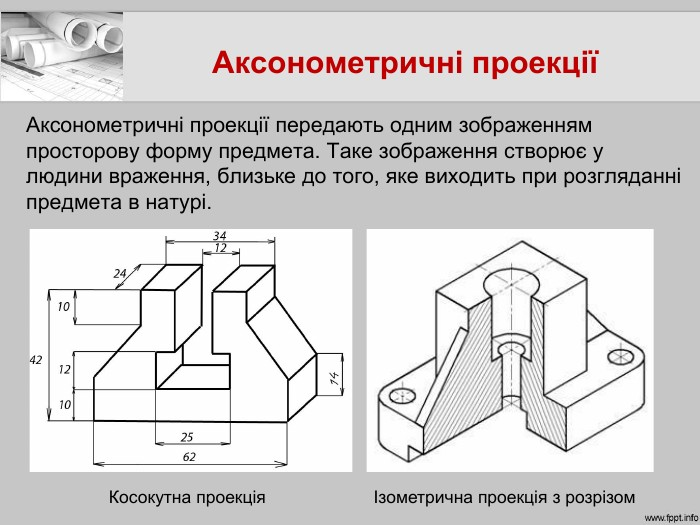 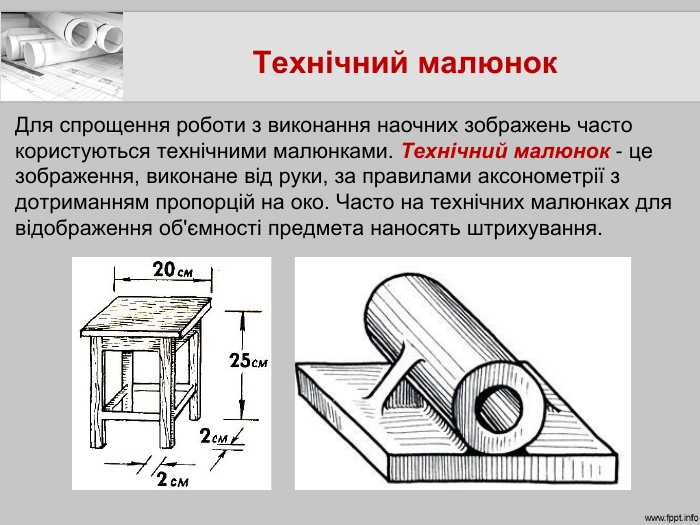 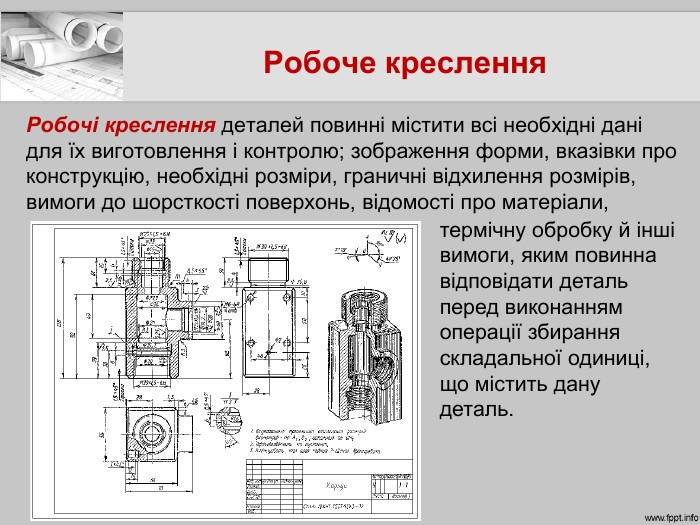 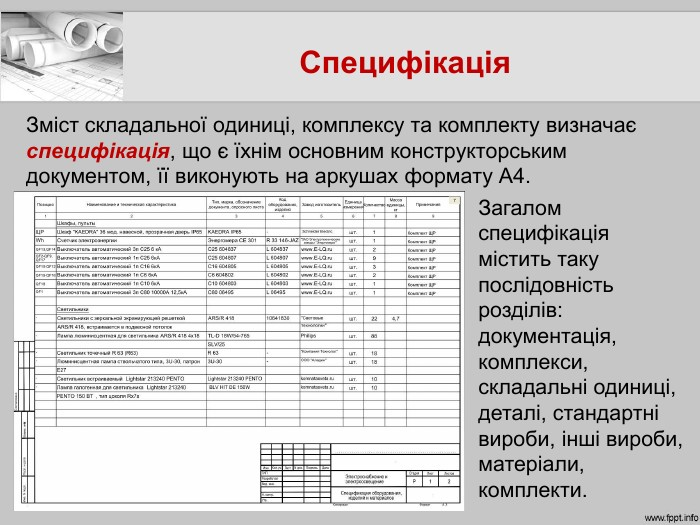 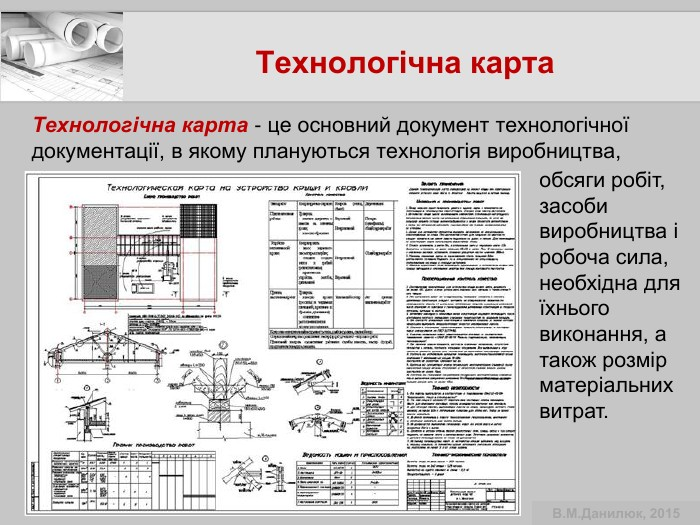